Plan
A- Démarrer nouvel ECG sur nouveau patient (Automatique ou manuel)
B- Rechercher un ECG ou un Patient
C- Effectuer un nouvel ECG sur un Patient existant
A- Démarrer un nouvel ECG
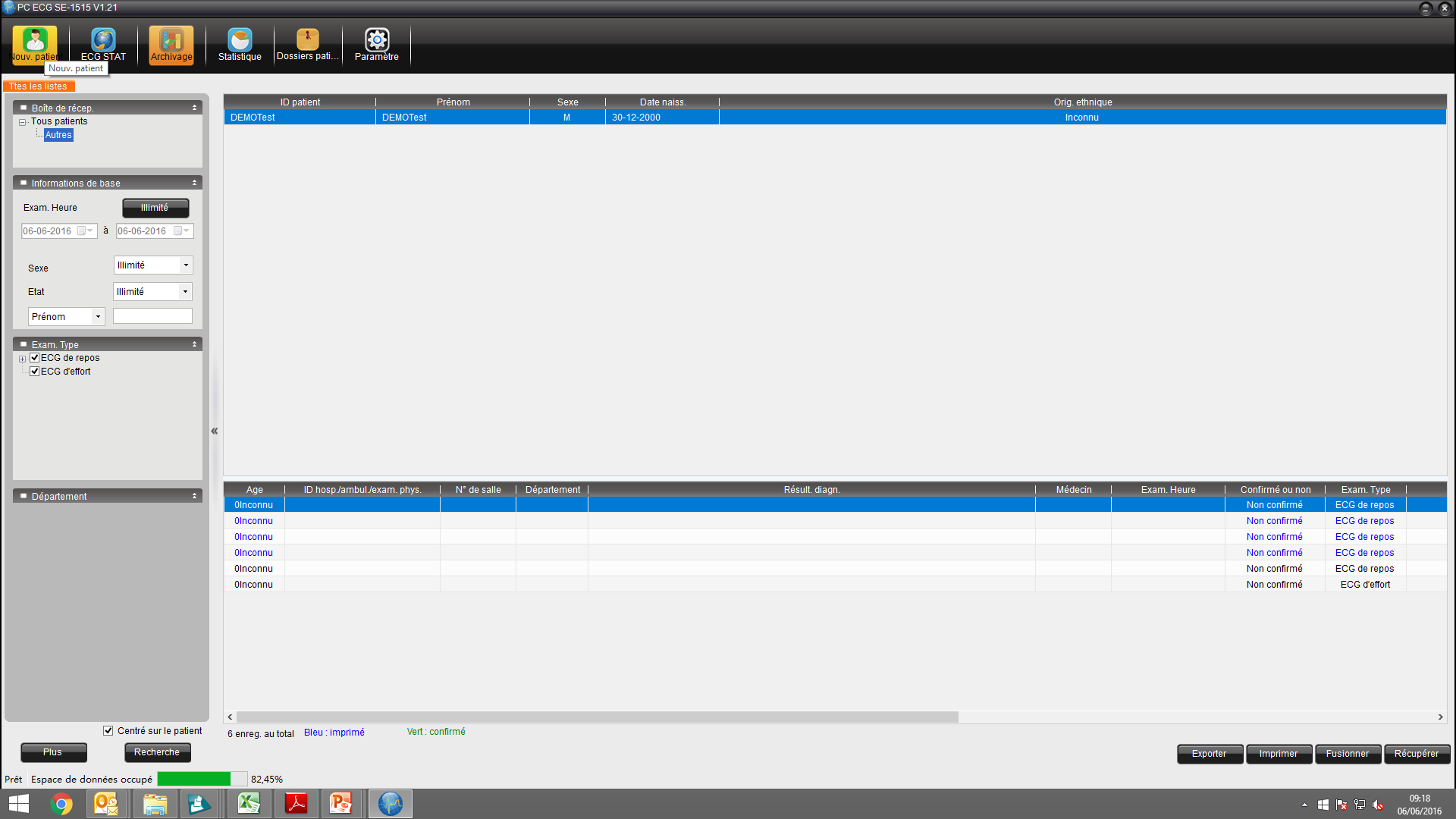 Cliquer sur Nouveau Patient
A- Démarrer un nouvel ECG
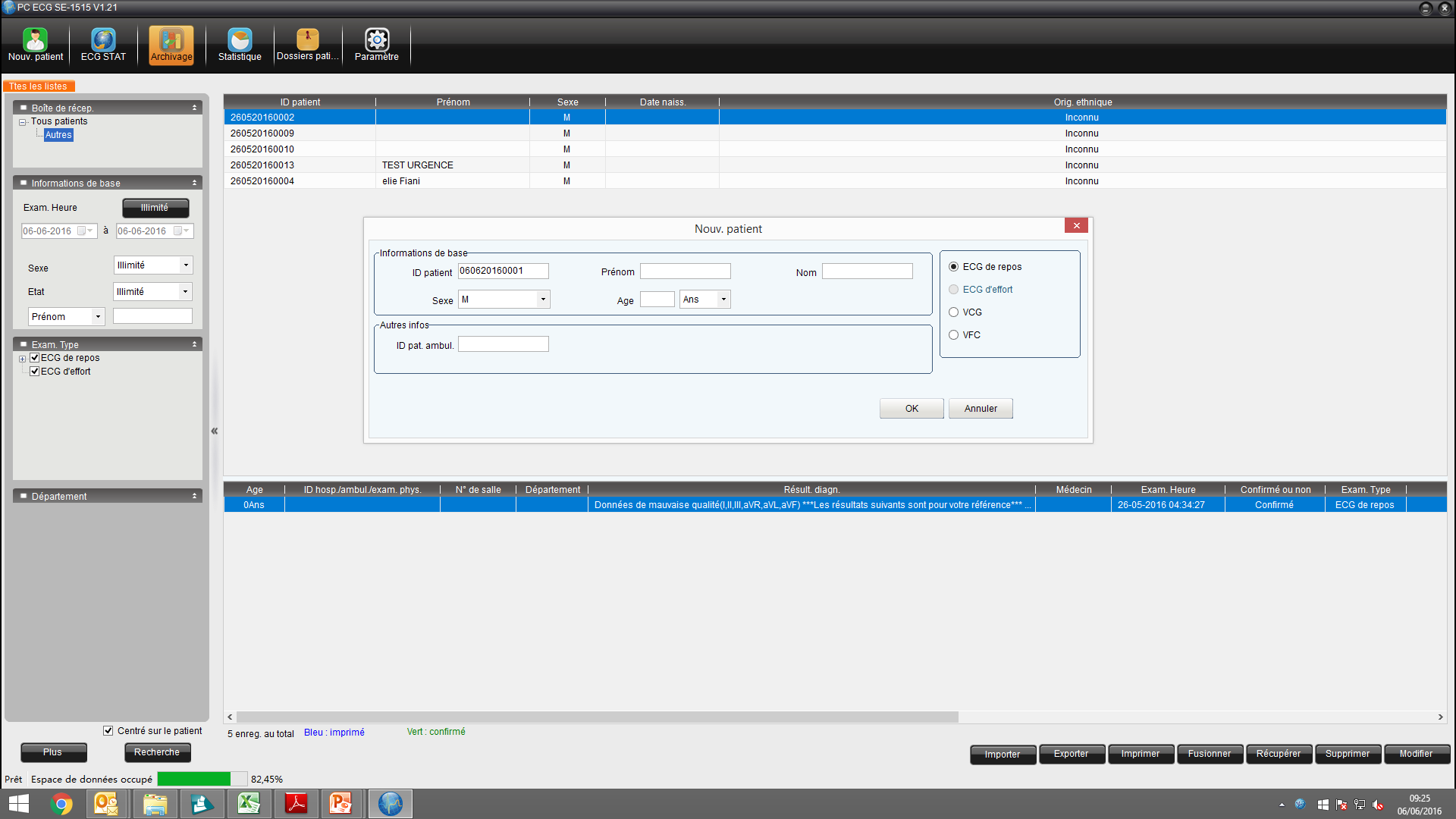 Saisir les données patient
A- Démarrer un nouvel ECG
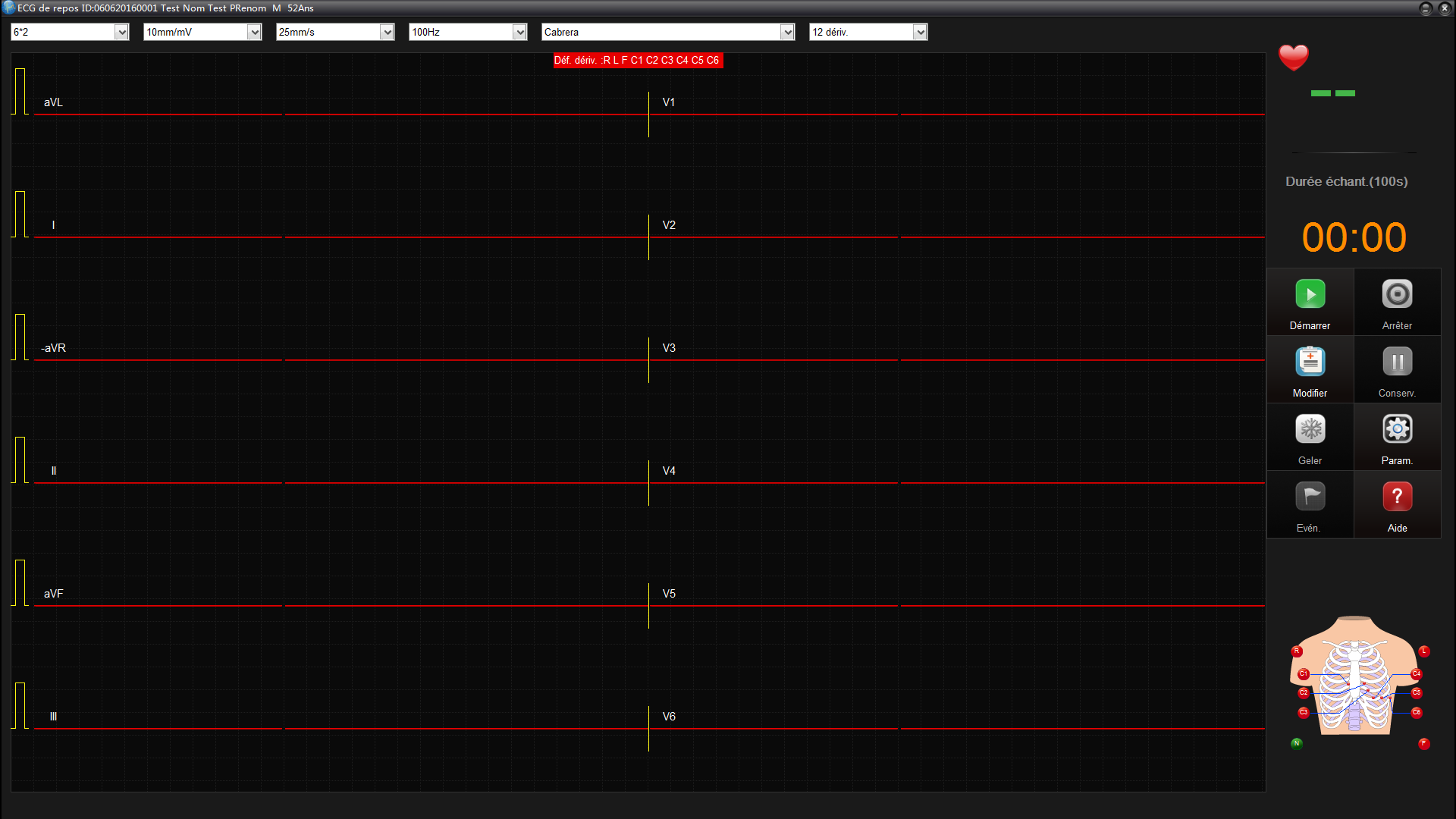 Les informations patient apparaissent en haut de la fenêtre
En dessous vous avez tous les réglages pour l’ECG 
(filtres, fréquence, nb de courbes…)
Démarrer un nouvel ECG
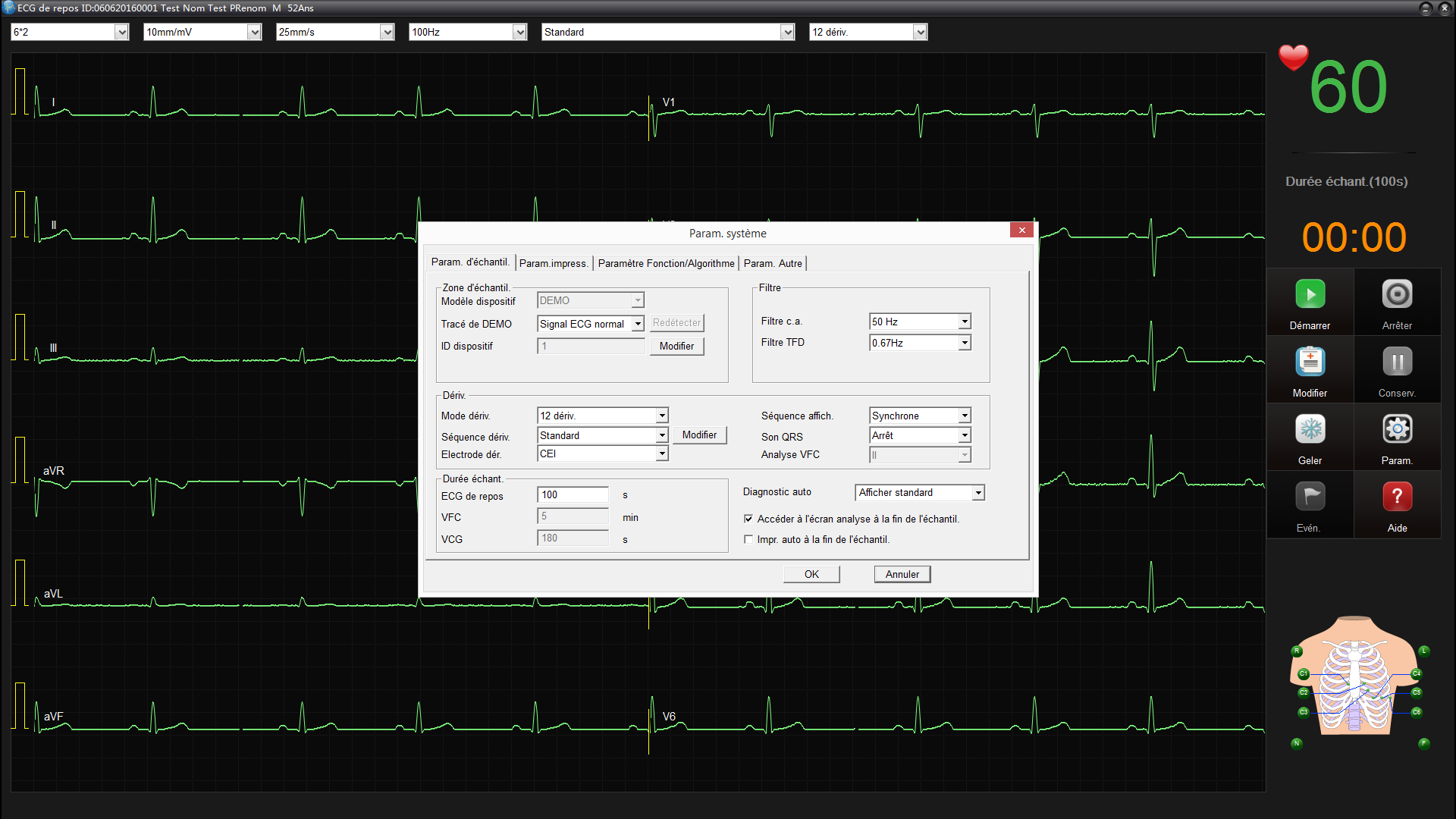 Dans paramètres vous allez pouvoir régler :
Paramètres échantillonnage (durée, filtre etc..)
Paramètres impression (type du rapport)
A- Démarrer un nouvel ECG « auto »
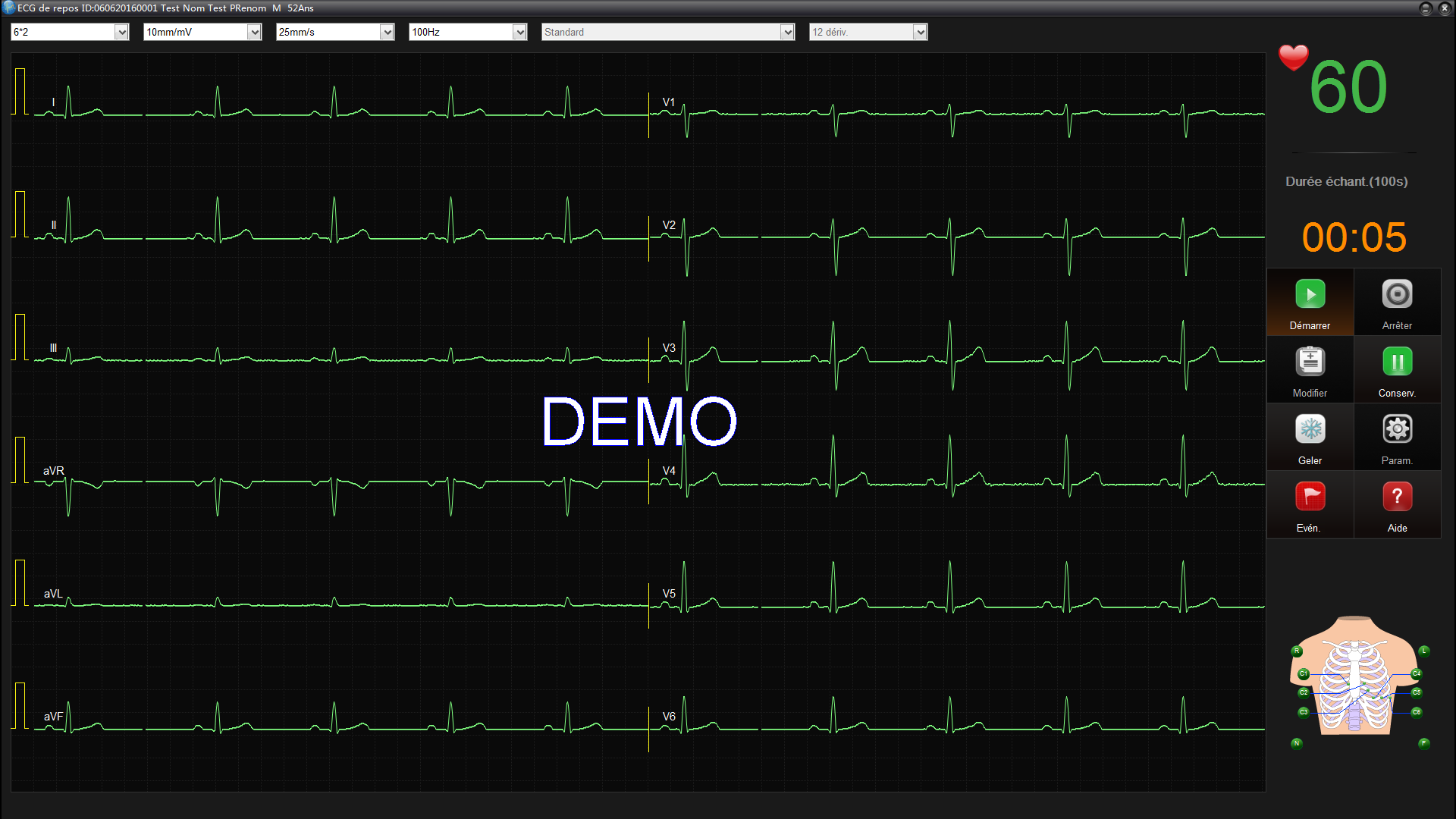 1/Une fois les paramètres réglés vous devez cliquer sur « démarrer » pour commencer l’enregistrement qui durera aussi longtemps que vous l’avez réglé (10 secondes par défaut et 100 secondes dans l’exemple ici)
2/Une fois le temps écoulé l’échantillonage s’arrêtera et le rapport avec interprétation se génèrera automatiquement (Slide suivante). Vous pourrez alors soit l’imprimer soit le sauvegarder.
A- Démarrer un nouvel ECG « auto »
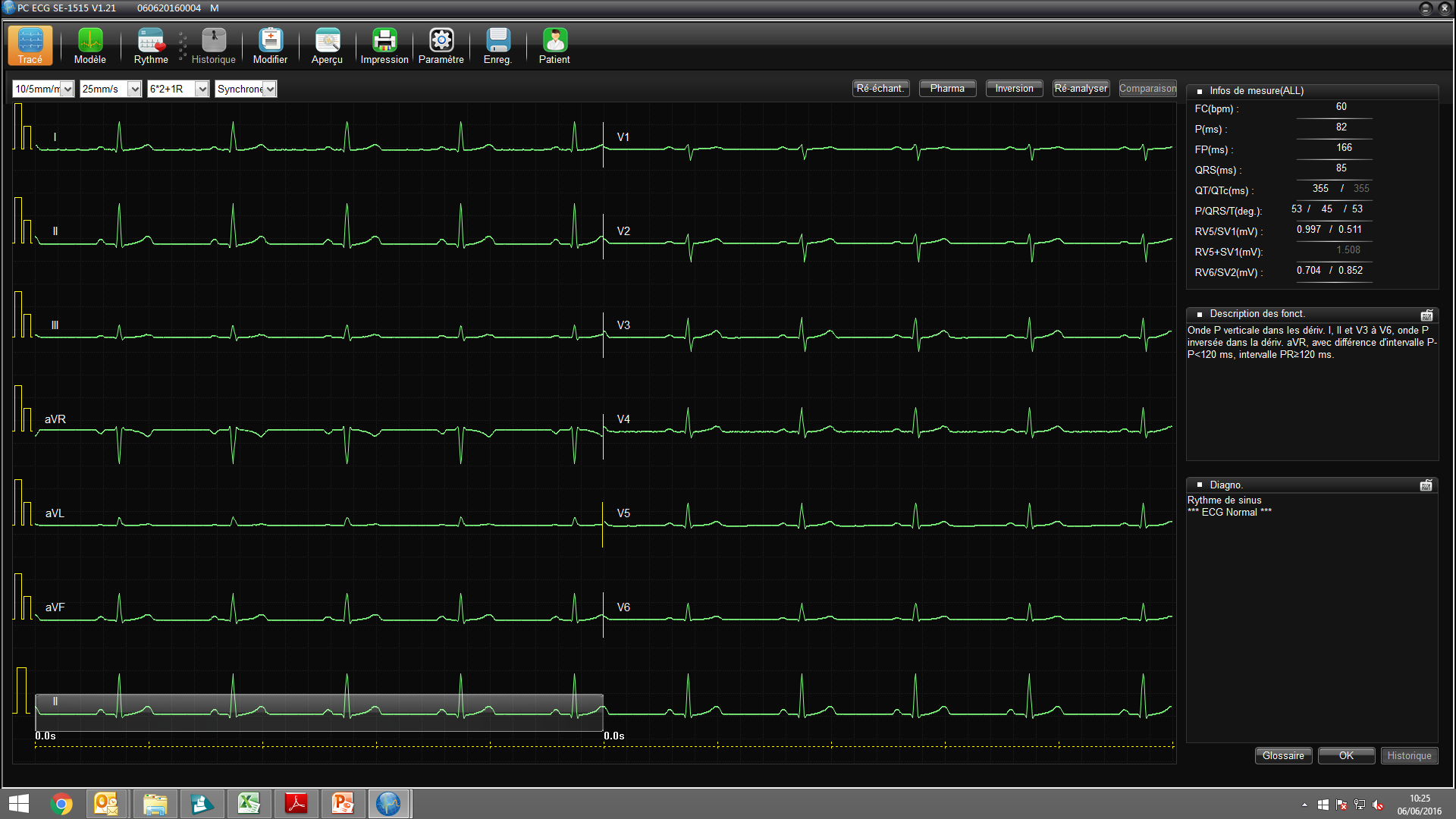 2/Une fois le temps écoulé l’échantillonage s’arrêtera et le rapport avec interprétation se génèrera automatiquement. Vous pourrez alors soit l’imprimer soit le sauvegarder.
A bis- Démarrer un nouvel ECG « manuel »
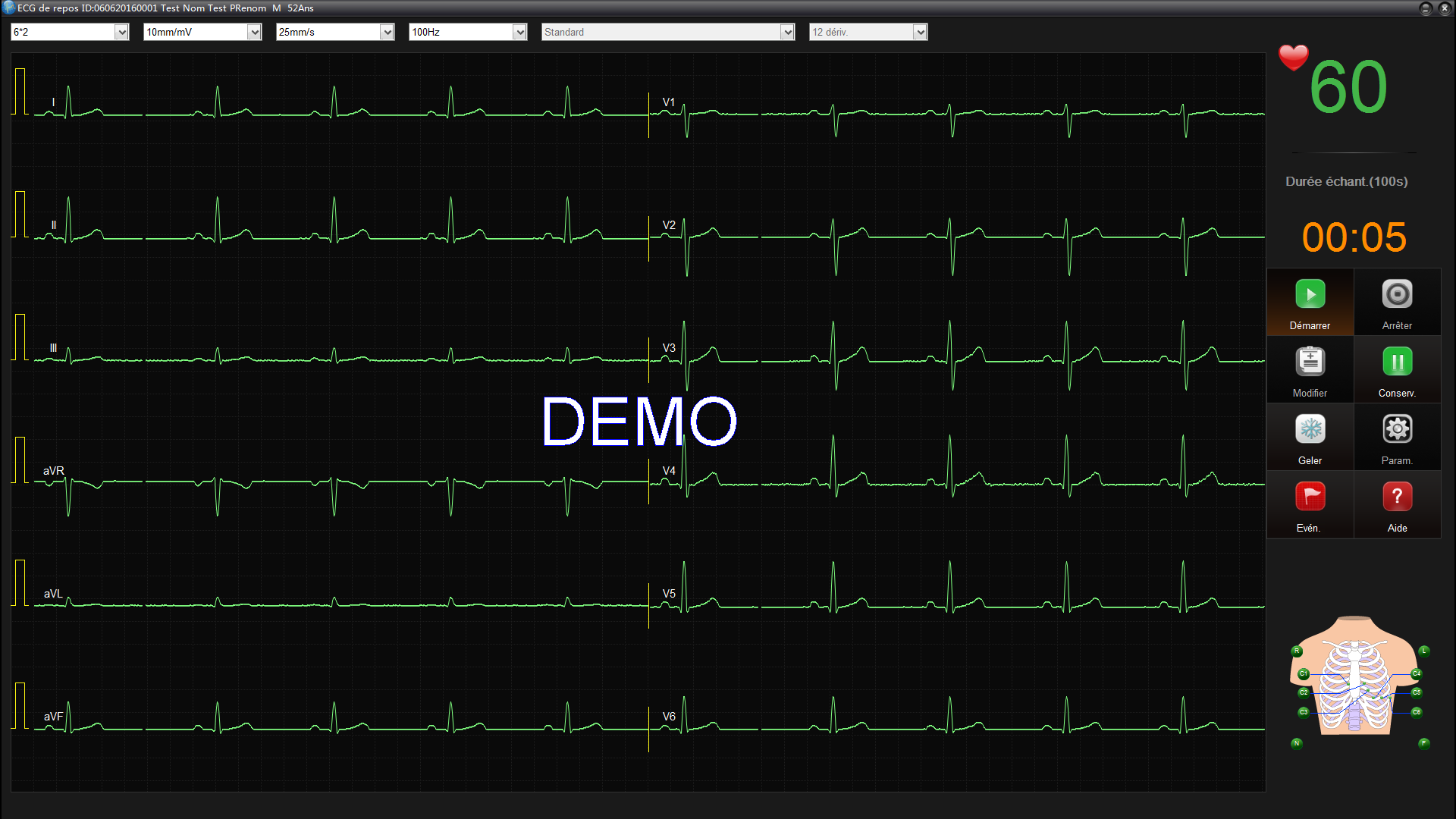 Pendant l’échantillonage vous pouvez également à tout moment cliquer sur « Geler » ce qui vous permettra d’analyser ou d’imprimer n’importe quelle séquence depuis le début de l’échantillonage (cf slide suivante)
A- Démarrer un nouvel ECG « manuel »
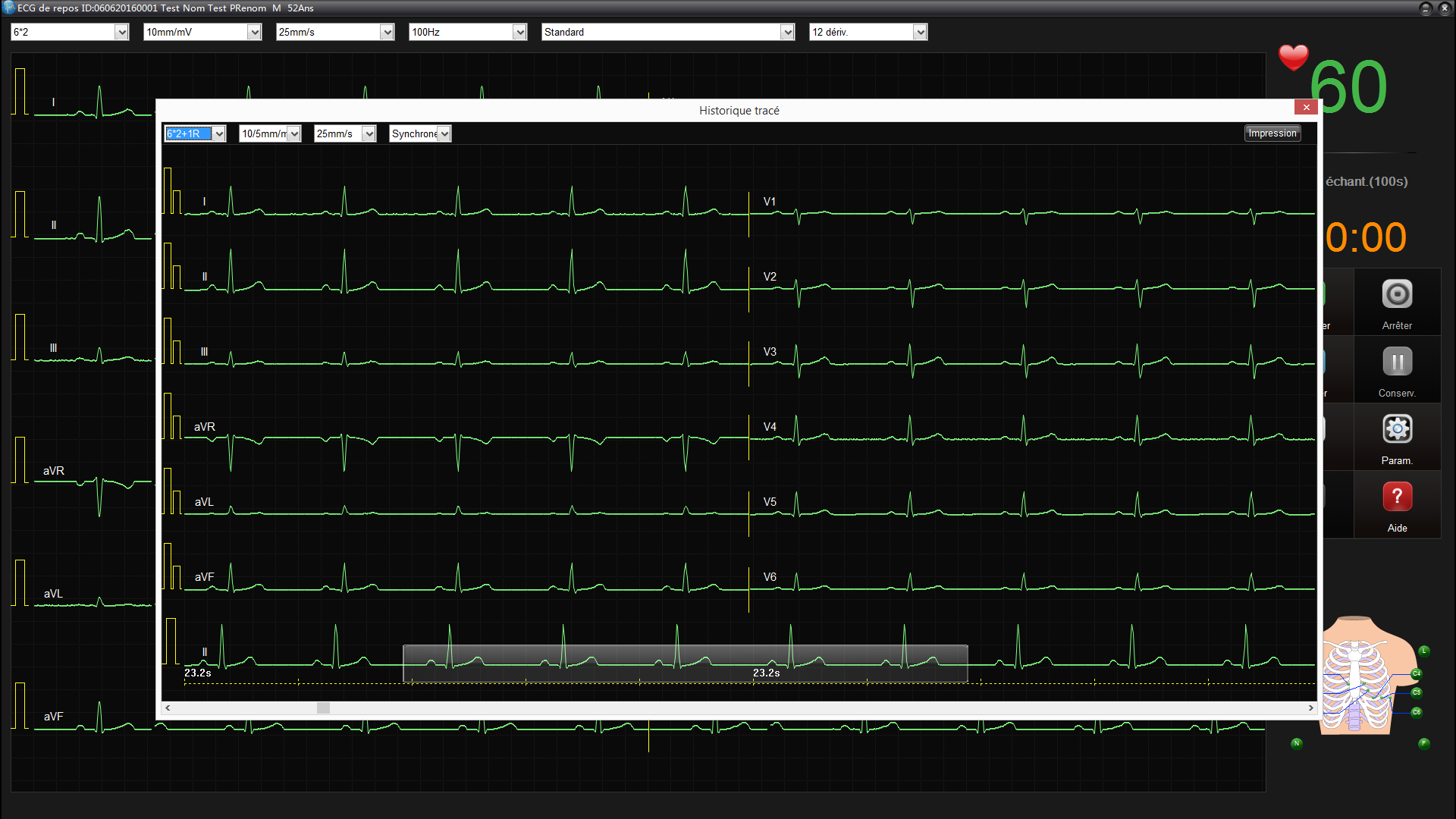 (3)
Lorsque vous cliquez sur « Geler » cette fenêtre apparaitra, vous pouvez alors soit faire glisser la zone grisée (1) soit faire glisser l’ascenseur horizontal (2) pour naviguer à travers toute la durée écoulée. Une fois la séquence désirée affichée à l’écran vous pouvez l’imprimer en cliquant sur impression (3)
(1)
(2)
B- Rechercher un ECG ou un patient
1/ Aller dans le menu Archivage
2/ Saisir dans le menu de gauche un critère de recherche (date (mettre sur illimité), sexe ou Nom ou Prénom – attention sensible à la Casse)
3/ Cliquer sur Recherche
4/ le patient Apparait alors dans la partie supérieure et ses ECG correspondants dans la partie inférieure. 
5/ Il suffit alors de double cliquer sur un ECG pour ouvrir le rapport
C- Effectuer un nouvel ECG sur un Patient existant
1/ Aller dans le menu Archivage
2/ Saisir dans le menu de gauche un critère de recherche (date (mettre sur illimité), sexe ou Nom ou Prénom – attention sensible à la Casse)
3/ Cliquer sur Recherche
4/ le patient Apparait alors dans la partie supérieure et ses ECG correspondants dans la partie inférieure. 
5/ Il faut alors double cliquer sur un ECG pour ouvrir le dossier patient (cf slide suivante)
C- Effectuer un nouvel ECG sur un Patient existant
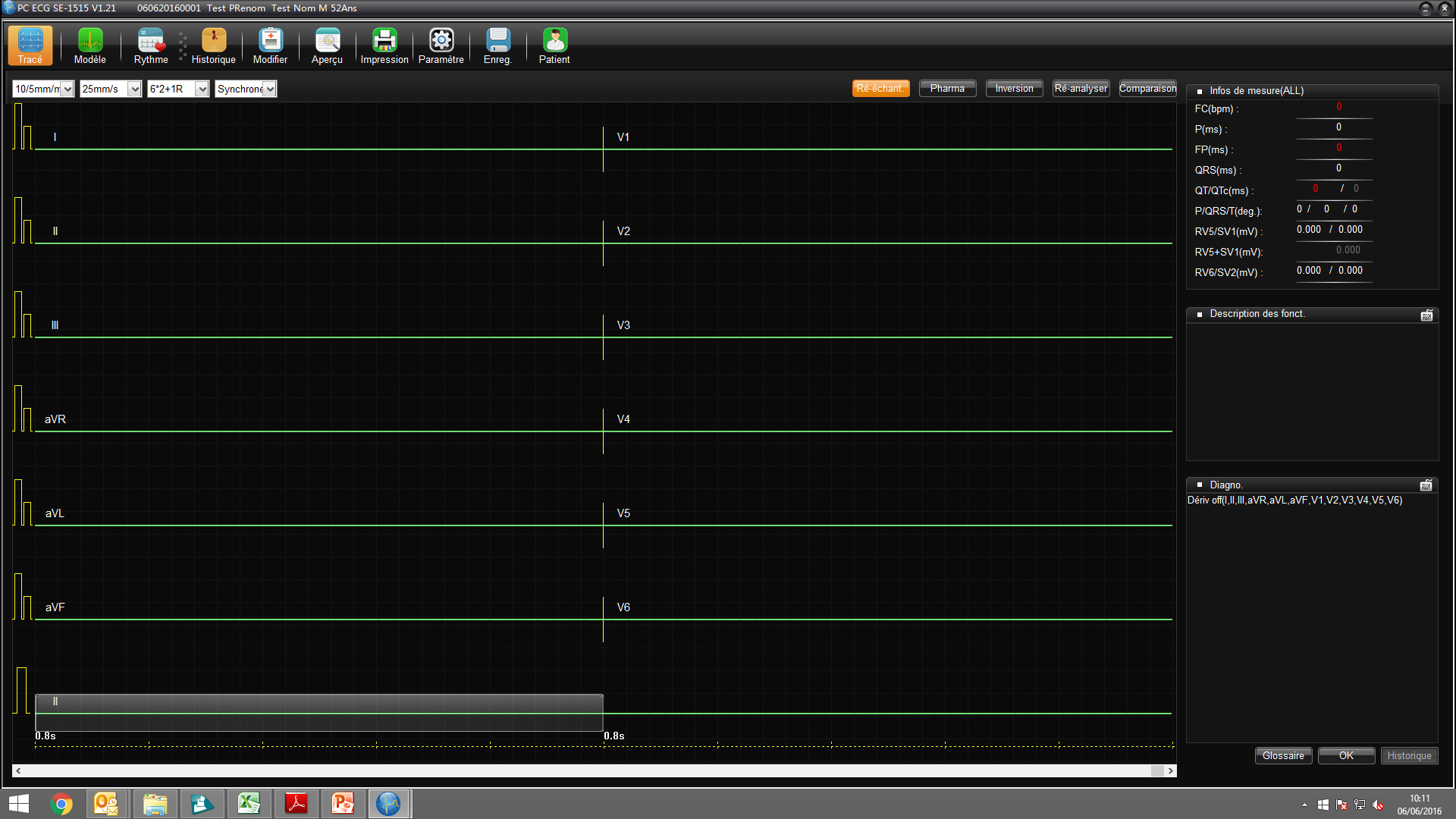 1/ Une fois cette fenêtre ouverte il faut cliquer sur « Ré échantilloner » pour effectuer un nouvel ECG
2/ une nouvelle fenêtre d’échantillonage s’ouvre (cf slide 4)